单击此处
添加标题内容
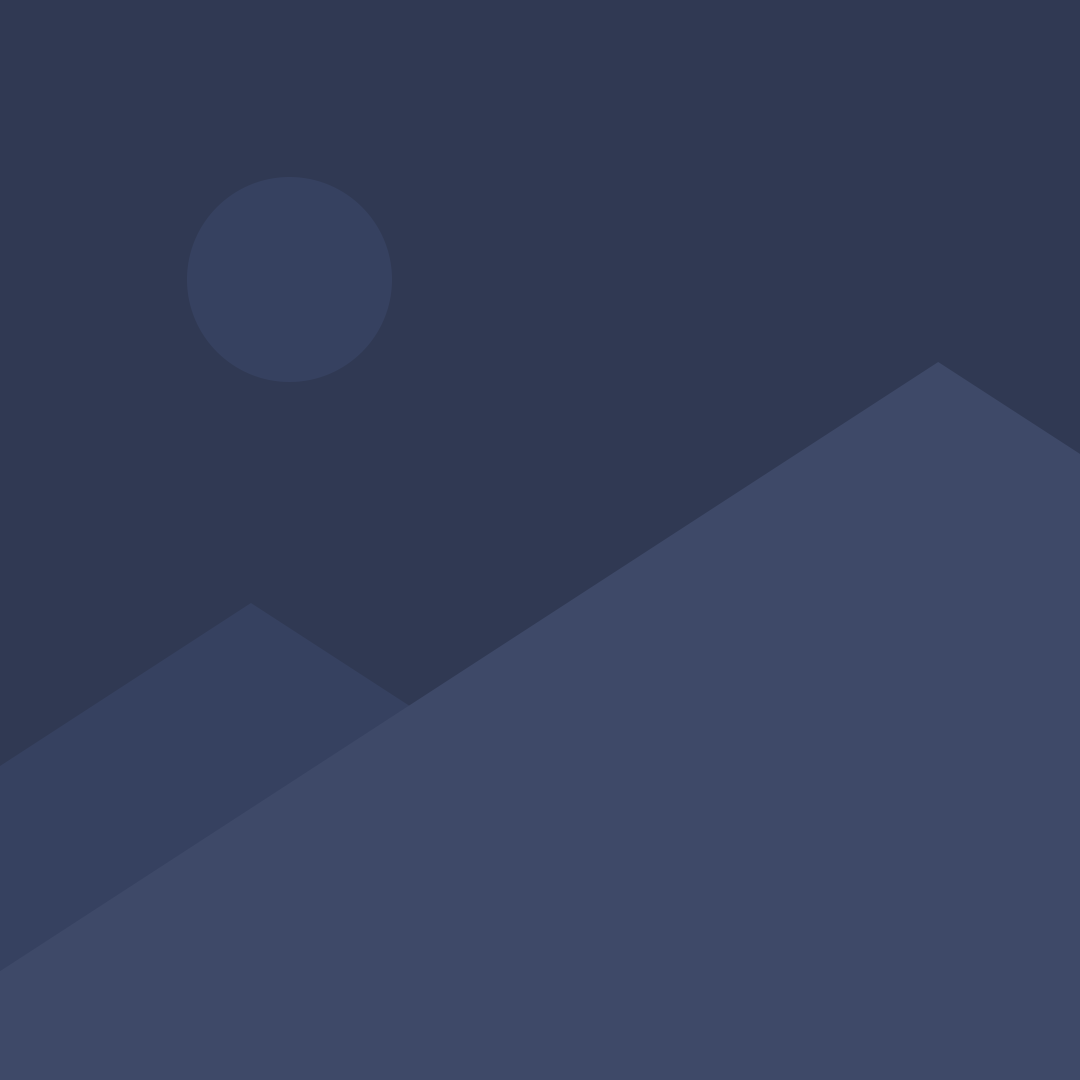 点击此处添加正文